Honeywell Powder Amplifier 
ME476C
Team 29
Presentation 3

Savana Bezdicek, Nicole Mitich, Luke Plumb, Isaac Romero, and Jacob Setzer
Project Description
Background: 
2015-2016 Honeywell Capstone group constructed a proof-of-concept Terfenol-D actuator.
Successful, but not practical for real-world application
Goal: 
Develop a practical “fluid” amplifier by matching coefficients of thermal expansion of fluid and housing.
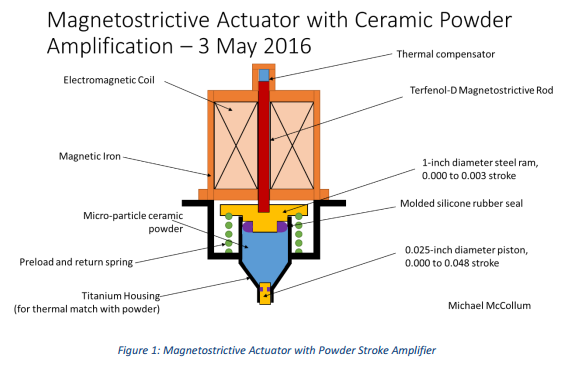 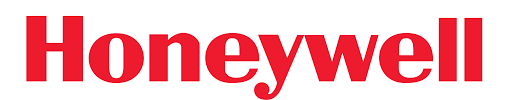 Luke Plumb
11/30/16
Team 29: Honeywell Powder Amplifier
Project Description
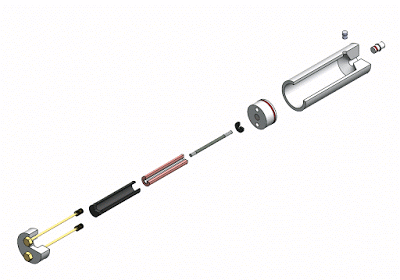 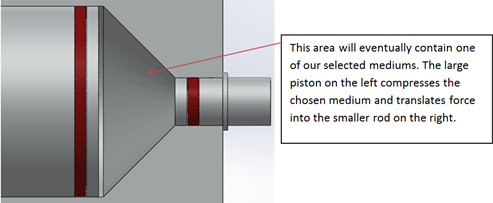 Jacob Setzer
11/30/16
Team 29: Honeywell Powder Amplifier
Design Description
Originally directed to brainstorm all possible solutions to the problem - mechanical solutions, housing solutions, etc.
Upon meeting with Honeywell again, vehemently redirected to focus solely on powder applications:
Can a powder act like a fluid?
Can the powder match the coefficient of expansion of the housing?
Does hysteresis occur within the system? 
Following our analytical analyses, we found that the only viable solution is a nanofluid
Nicole Mitich
11/30/16
Team 29: Honeywell Powder Amplifier
Design Description: Nanofluid Application
Silicon Nitride: 	highly wear resistant
low thermal conductivity
common in machine components
ceramic
cost effective
Savana Bezdicek
11/30/16
Team 29: Honeywell Powder Amplifier
[Speaker Notes: Mathematically match the CTE to the housing, calculated at 8.6 E -6
Silica Nitride, Alumina Nitride, Synthetic Diamond
Benefits of each
Introduce equation involving density to continue to use brake fluid
Further research into 3 possible materials, testing required]
Design Requirements
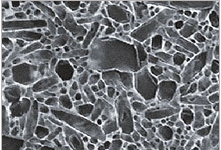 Match body and powder thermal expansion
Powder acts like a semi fluid
Practical application for chosen materials
Output amplification maximized
Demonstrator retracts when force is removed
Sealing mechanisms on demonstrator 
Fatigue failure minimized
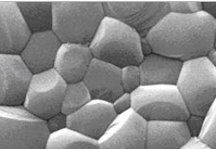 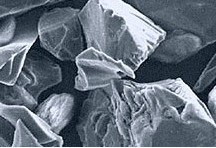 Isaac Romero 
11/30/16
Team 29: Honeywell Powder Amplifier
Schedule & Budget
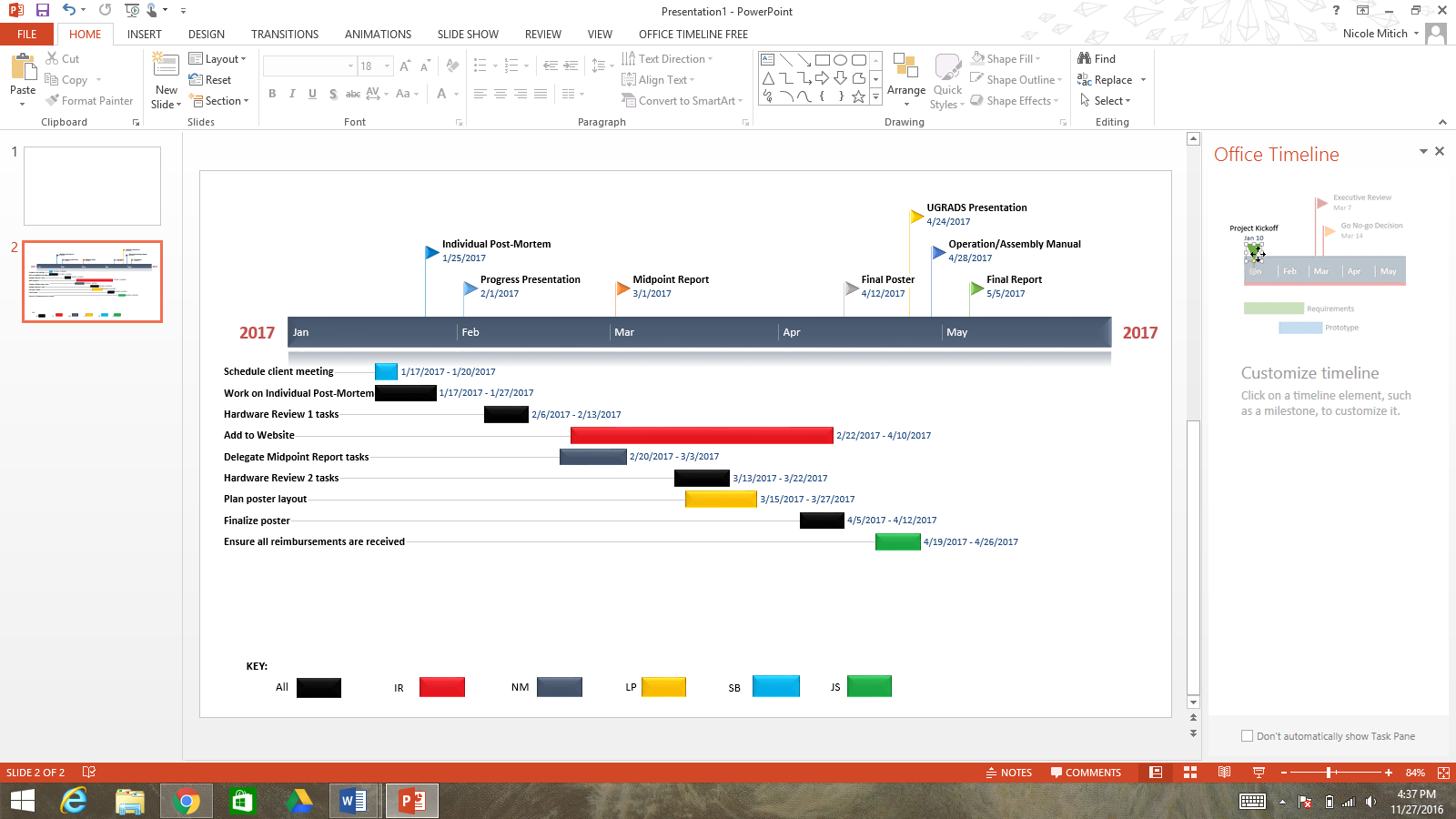 Nicole Mitich
11/30/16
Team 29: Honeywell Powder Amplifier
Schedule & Budget
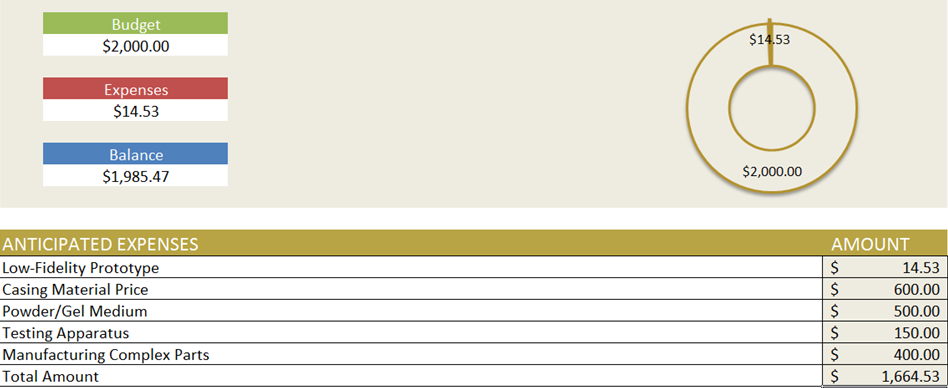 Jacob Setzer
11/30/16
Team 29: Honeywell Powder Amplifier